The tribal wisdom of the Dakota Indians
passed on from generation to generation, says that,, 
“When you discover you are riding a dead horse
the best strategy is
 to dismount"!
© Tom Gilb, Gilb.com May 2012
[Speaker Notes: http://kenhomer.wordpress.com/2008/11/12/riding-a-dead-horse-the-wisdom-of-the-dakota-indians/
And many other web sites, google dead horses.

This set of slides was made by Tom Gilb, Kolbotn, Norway May 24 2012
And may be used with credit.

See also variation
http://www.tonycooke.org/free_resources/stories_illustrations/25_ways.html]
However, in government,
more advanced strategies are often employed, such as:
[Speaker Notes: http://www.google.com/imgres?um=1&hl=en&client=safari&sa=N&rls=en&biw=1024&bih=670&tbm=isch&tbnid=ywVyLEgqc1KDUM:&imgrefurl=http://bishopalan.blogspot.com/2010/04/ride-dead-horse.html&docid=_5XlOfoyx5ImDM&imgurl=http://3.bp.blogspot.com/_ZItgL_ILBMc/S7WyZg51JMI/AAAAAAAAJjY/m8cu4qNyZcU/s320/dead%252Bhorse&w=240&h=320&ei=fUa-T6D7HsHdtAam0qy4DQ&zoom=1&iact=rc&dur=464&sig=114085099373486771714&page=2&tbnh=162&tbnw=126&start=14&ndsp=20&ved=1t:429,r:15,s:14,i:140&tx=74&ty=54]
Buying a stronger whip.
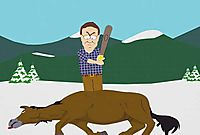 2. Changing riders.
[Speaker Notes: http://www.google.com/imgres?um=1&hl=en&client=safari&sa=N&rls=en&biw=1024&bih=670&tbm=isch&tbnid=RNbPPy8LmyE-wM:&imgrefurl=http://www.owen.org/blog/62&docid=xhzCjLnejPAwvM&imgurl=http://www.owen.org/wp-content/uploads/horses1.png&w=321&h=409&ei=X0i-T7uoPI_ItAattOC3DQ&zoom=1&iact=hc&vpx=801&vpy=277&dur=1187&hovh=253&hovw=199&tx=147&ty=103&sig=114085099373486771714&page=1&tbnh=158&tbnw=127&start=0&ndsp=14&ved=1t:429,r:8,s:0,i:91]
3. Appointing a committee to study the horse.
[Speaker Notes: http://www.google.com/imgres?um=1&hl=en&client=safari&sa=N&rls=en&biw=1024&bih=670&tbm=isch&tbnid=BUZKYiZf58CPuM:&imgrefurl=http://www.destructoid.com/why-bioware-should-change-the-mass-effect-3-ending-225222.phtml&docid=CfzU5kg1H46LoM&imgurl=http://www.necro-equine-sadism.com/beating-a-dead-horse.jpg&w=364&h=242&ei=gUi-T9W0KY_csgblkOjyDQ&zoom=1&iact=rc&dur=73&sig=114085099373486771714&page=1&tbnh=158&tbnw=224&start=0&ndsp=14&ved=1t:429,r:4,s:0,i:83&tx=169&ty=73]
Francisco Goya's The constable Lampinos stitched inside a dead horse. Photograph: Christie's/PA
4. Arranging to visit other countries to see how other cultures ride dead horses.
[Speaker Notes: http://www.google.com/imgres?start=219&um=1&hl=en&client=safari&sa=N&rls=en&biw=1024&bih=670&tbm=isch&tbnid=UADvU-FnUg8NOM:&imgrefurl=http://blogs.guardian.co.uk/art/category/art/&docid=r_deInZNgckHUM&imgurl=http://image.guardian.co.uk/sys-images/Arts/Arts_/Pictures/2008/05/27/goya5.jpg&w=460&h=276&ei=Z0m-T7CwIMrbtAaxnZjhDQ&zoom=1&iact=hc&vpx=307&vpy=278&dur=6192&hovh=174&hovw=290&tx=137&ty=85&sig=114085099373486771714&page=13&tbnh=119&tbnw=198&ndsp=19&ved=1t:429,r:11,s:219,i:74
http://www.guardian.co.uk/artanddesign/jonathanjonesblog/2008/may/27/goyasgrotesquethemesstillr]
5. Lowering the standards
 so that dead horses can be included.
[Speaker Notes: http://www.google.com/imgres?start=356&um=1&hl=en&client=safari&sa=N&rls=en&biw=1024&bih=670&tbm=isch&tbnid=J0WUQRblxhdi9M:&imgrefurl=http://www.dailytech.com/Apple%2BAdmits%2BIts%2BMacs%2BHave%2Ba%2BMalware%2BProblem/article24451.htm&docid=tU03pZjGD4MUrM&imgurl=http://images.dailytech.com/nimage/Trojan_Horse_Wide.jpg&w=500&h=336&ei=Rk2-T_mHF9HLswbEldy5DQ&zoom=1&iact=rc&dur=457&sig=114085099373486771714&page=21&tbnh=149&tbnw=214&ndsp=16&ved=1t:429,r:12,s:356,i:190&tx=121&ty=109]
6. Reclassifying the dead horse as living-impaired.
[Speaker Notes: http://www.google.com/imgres?start=178&um=1&hl=en&client=safari&sa=N&rls=en&biw=1024&bih=670&addh=36&tbm=isch&tbnid=KZ0HXAevhPWsmM:&imgrefurl=http://www.horseandhound.co.uk/news/397/268372.html&docid=T1mQdRLAZUSpqM&imgurl=http://www.horseandhound.co.uk/imageBank/h/HorseSculpture.JPG&w=450&h=303&ei=ok6-T_OpC4jOswaIo9HTDQ&zoom=1&iact=hc&vpx=534&vpy=341&dur=3482&hovh=184&hovw=274&tx=146&ty=77&sig=114085099373486771714&page=11&tbnh=139&tbnw=198&ndsp=19&ved=1t:429,r:35,s:178,i:253]
7. Hiring outside contractors to ride the dead horse.
[Speaker Notes: http://www.google.com/imgres?um=1&hl=en&client=safari&sa=N&rls=en&biw=1024&bih=670&tbm=isch&tbnid=kQuc37F-lDopkM:&imgrefurl=http://www.hello-online.ru/content.php%3Fcontid%3D2100&docid=atNbfxKMzDnuGM&imgurl=http://www.hello-online.ru/img/130/rider.gif&w=250&h=200&ei=Rk--T7OXC4jLswbZo6T-DQ&zoom=1&iact=hc&vpx=651&vpy=186&dur=123&hovh=160&hovw=200&tx=93&ty=49&sig=114085099373486771714&page=1&tbnh=157&tbnw=200&start=0&ndsp=15&ved=1t:429,r:3,s:0,i:80]
8. Harnessing several dead horses together
 to increase speed.
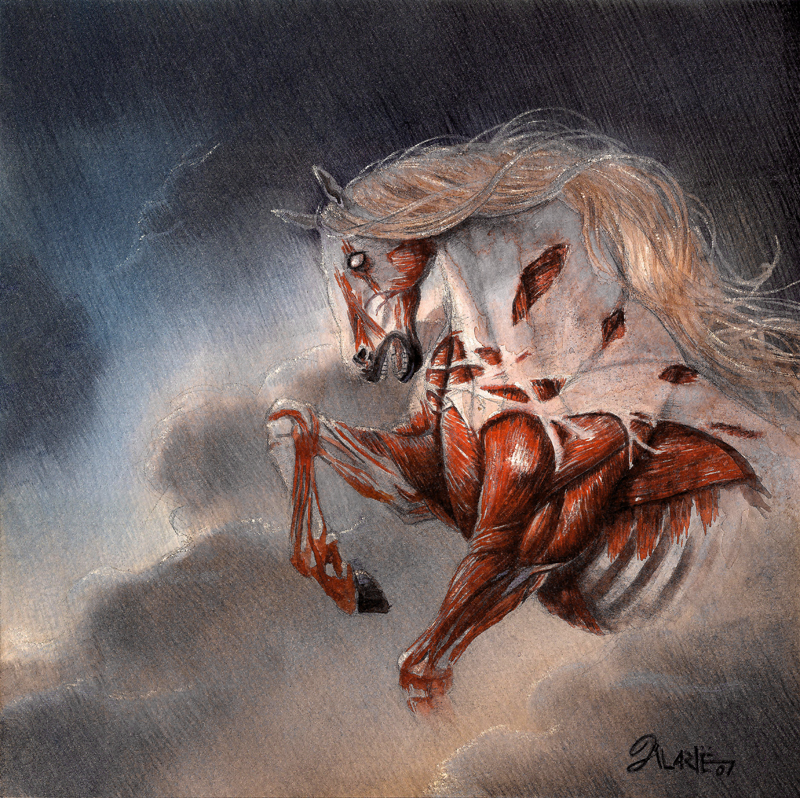 [Speaker Notes: http://alarie-tano.deviantart.com/art/Saddle-Up-A-Dead-Horse-II-70868253]
9.. Providing additional funding and/or training 
to increase the dead horse's performance.
[Speaker Notes: http://www.google.com/imgres?um=1&hl=en&client=safari&sa=N&rls=en&biw=1024&bih=670&tbm=isch&tbnid=b9Z2d7MmWRzymM:&imgrefurl=http://theweek.com/section/cartoon/82/219679/world-economy&docid=TJ5h2LSzkdEJJM&imgurl=http://2.images.theweek.com/img/dir_0066/33309_cartoon_main/beating-the-dead-horse.jpg%253F84&w=625&h=470&ei=zVO-T48DkcSyBtan5NcN&zoom=1&iact=hc&vpx=535&vpy=195&dur=2474&hovh=195&hovw=259&tx=151&ty=114&sig=114085099373486771714&page=2&tbnh=141&tbnw=227&start=13&ndsp=17&ved=1t:429,r:2,s:13,i:109]
10. Doing a productivity study 
to see if lighter riders 
would improve the dead horse's performance.
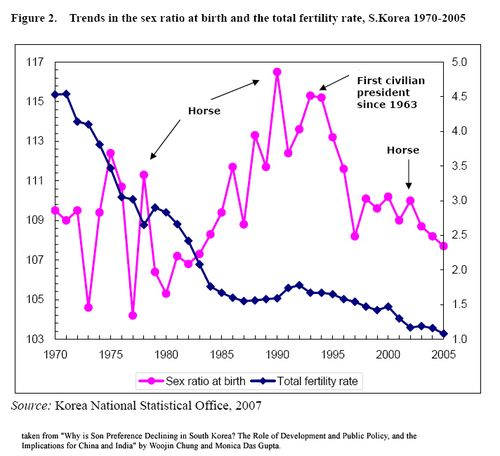 [Speaker Notes: http://www.google.com/imgres?start=687&um=1&hl=en&client=safari&sa=N&rls=en&biw=1348&bih=667&tbm=isch&tbnid=ZHwrCWq_LZkJUM:&imgrefurl=http://obsidianwings.blogs.com/obsidian_wings/2011/07/what-sex-specific-selection-reveals-about-the-purpose-of-children.html&docid=UXystAXcLprXjM&imgurl=http://obsidianwings.blogs.com/.a/6a00d834515c2369e2014e8994d741970d-500wi&w=500&h=456&ei=Mlm-T_W-HIzfsga1iJ2XDw&zoom=1&iact=hc&vpx=714&vpy=153&dur=3920&hovh=214&hovw=235&tx=98&ty=101&sig=114085099373486771714&page=30&tbnh=142&tbnw=153&ndsp=23&ved=1t:429,r:15,s:687,i:37


http://dougbelshaw.com/blog/2010/05/24/establishing-your-productivity-endgame/#.T75YXY7pbqU]
11. Declaring that 
as the dead horse does not have to be fed,
 it is less costly,
 carries lower overhead
 and therefore contributes substantially more to the bottom line of the economy
 than do some other horses.
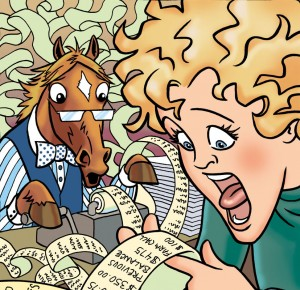 [Speaker Notes: http://www.equisearch.com/horses_care/avoid-big-vet-bills/]
12. Rewriting the expected performance requirements for all horses.
[Speaker Notes: http://ambassadors.net/features2.htm]
And of course....
13 Promoting the dead horse to a supervisory position.
[Speaker Notes: http://www.ehow.com/info_8489722_wild-horses-mating-habits.html]
If you don't understand these strategies yet, chances are you don't work for the government, but you will see them employed sooner than later!
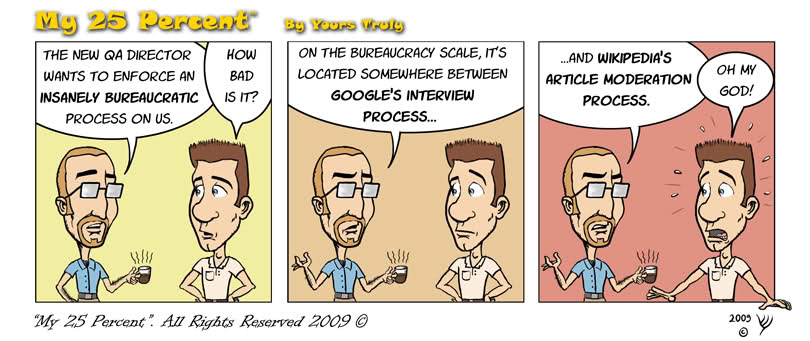 [Speaker Notes: http://www.my25percent.com/2009/10/bureacratic-control.html]